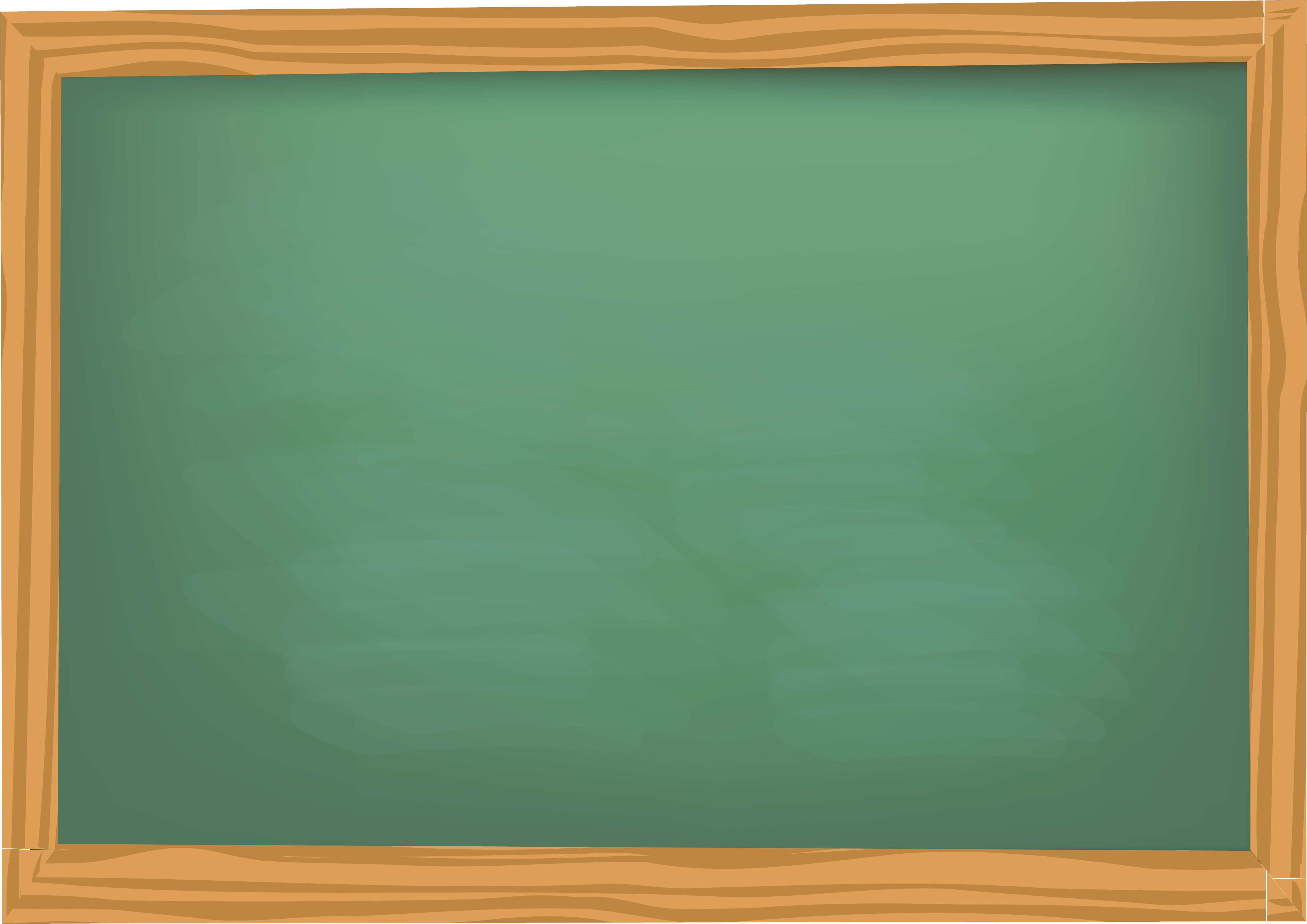 DanCe Team
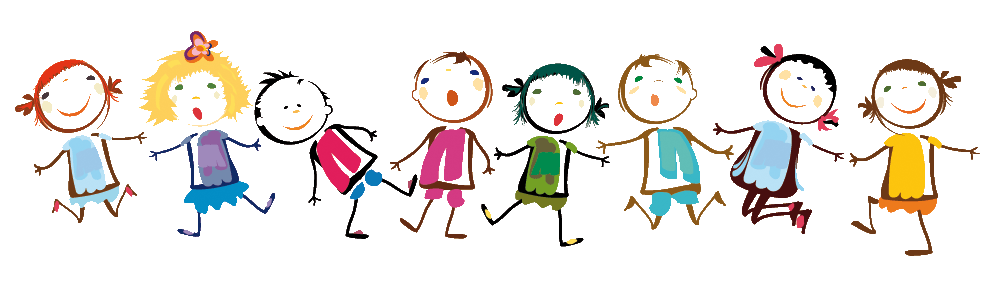 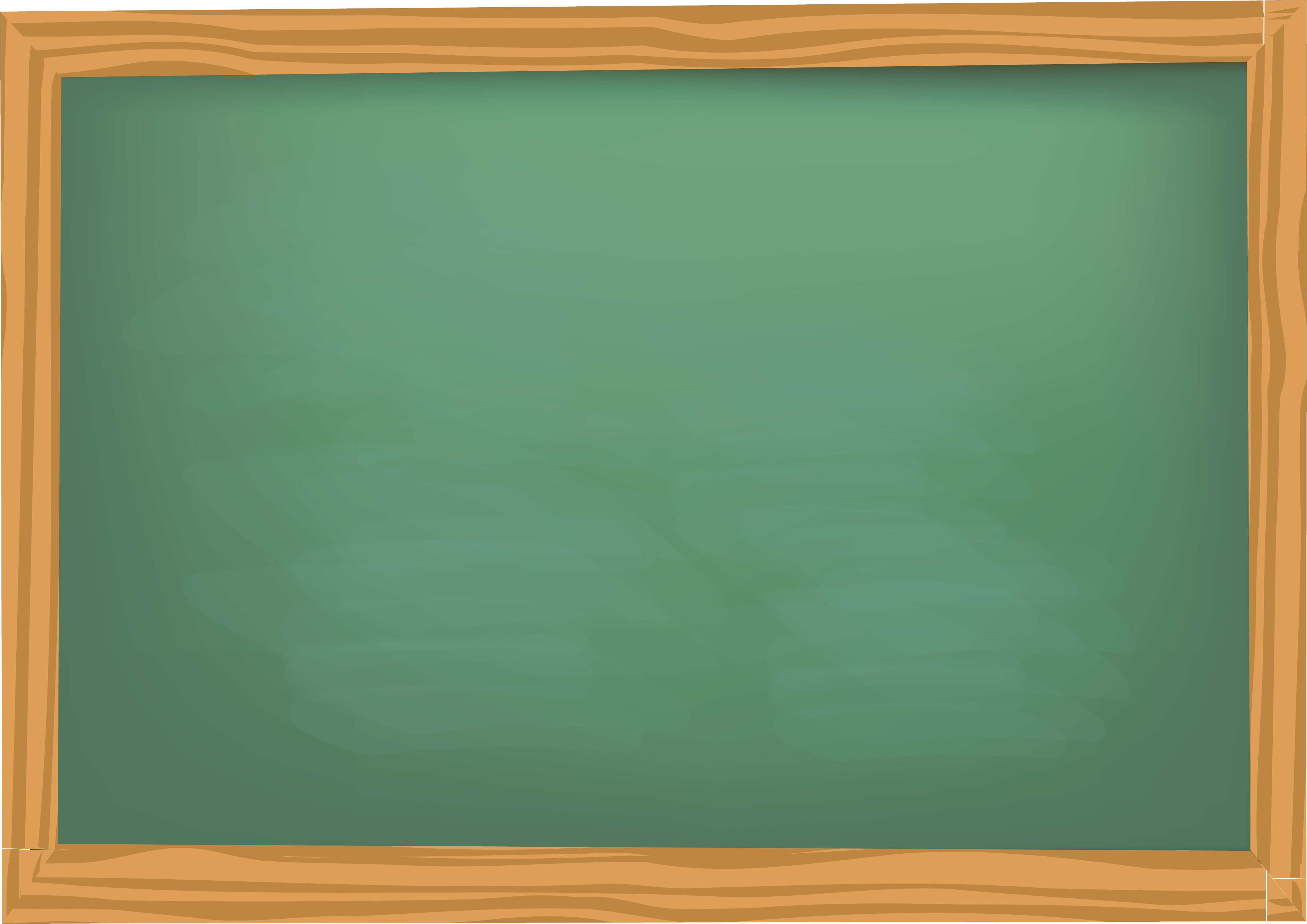 Технологии предотвращения конфликтных ситуаций в классе
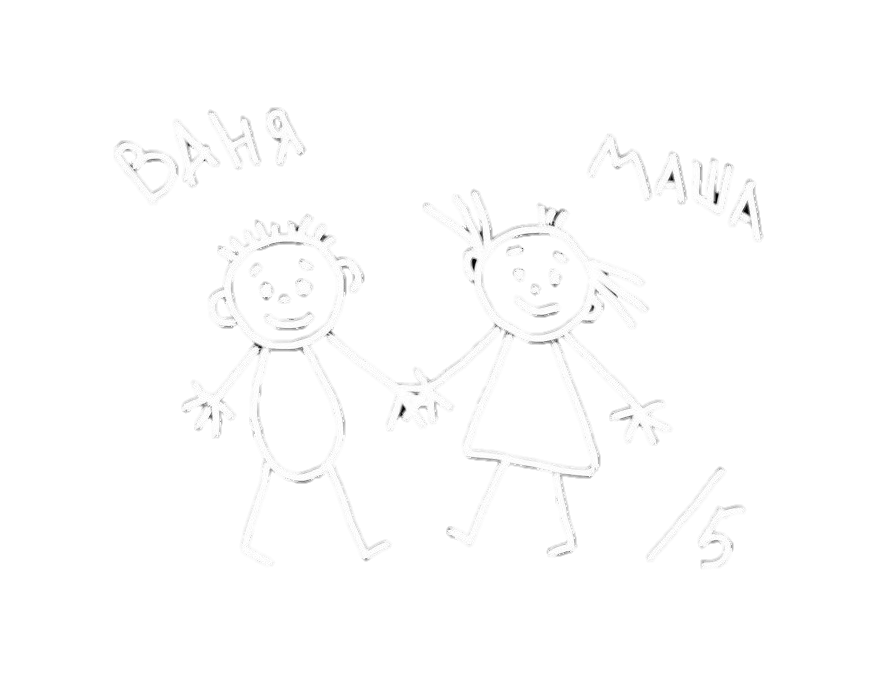 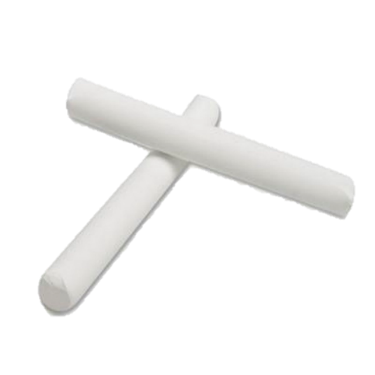 Афанасьева 
Анастасия Олеговна
заместитель директора по ВР
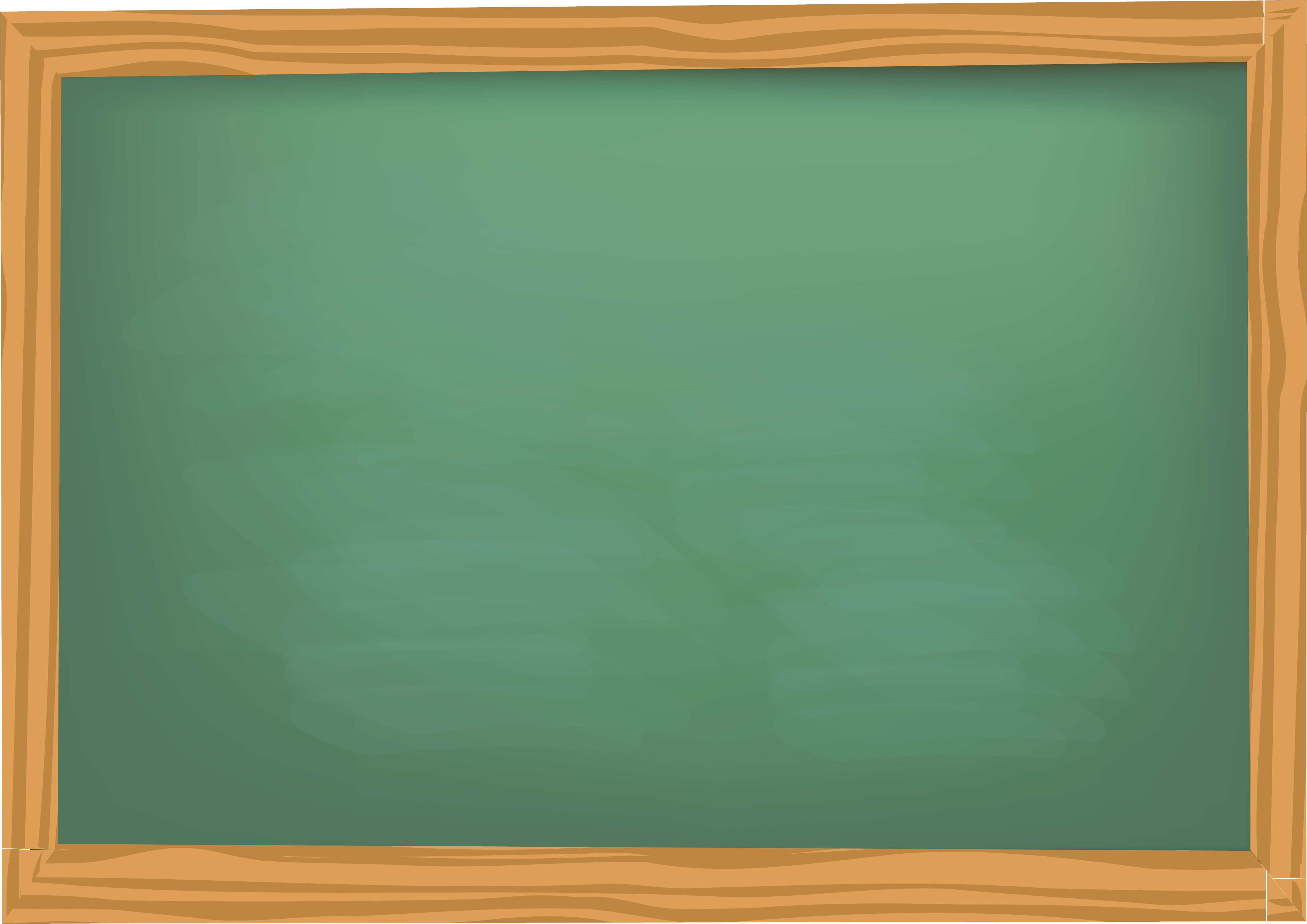 Конфликт — это наиболее острый способ разрешения значимых противоречий, возникающих в процессе взаимодействия, заключающийся в противодействии субъектов конфликта и обычно сопровождающийся негативными эмоциями.
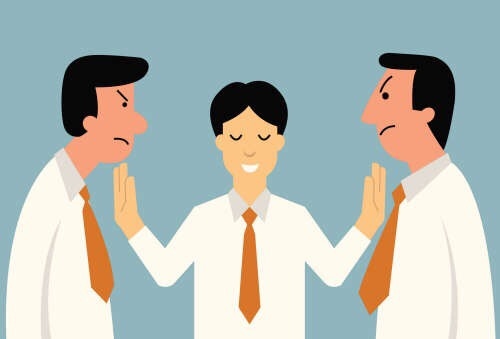 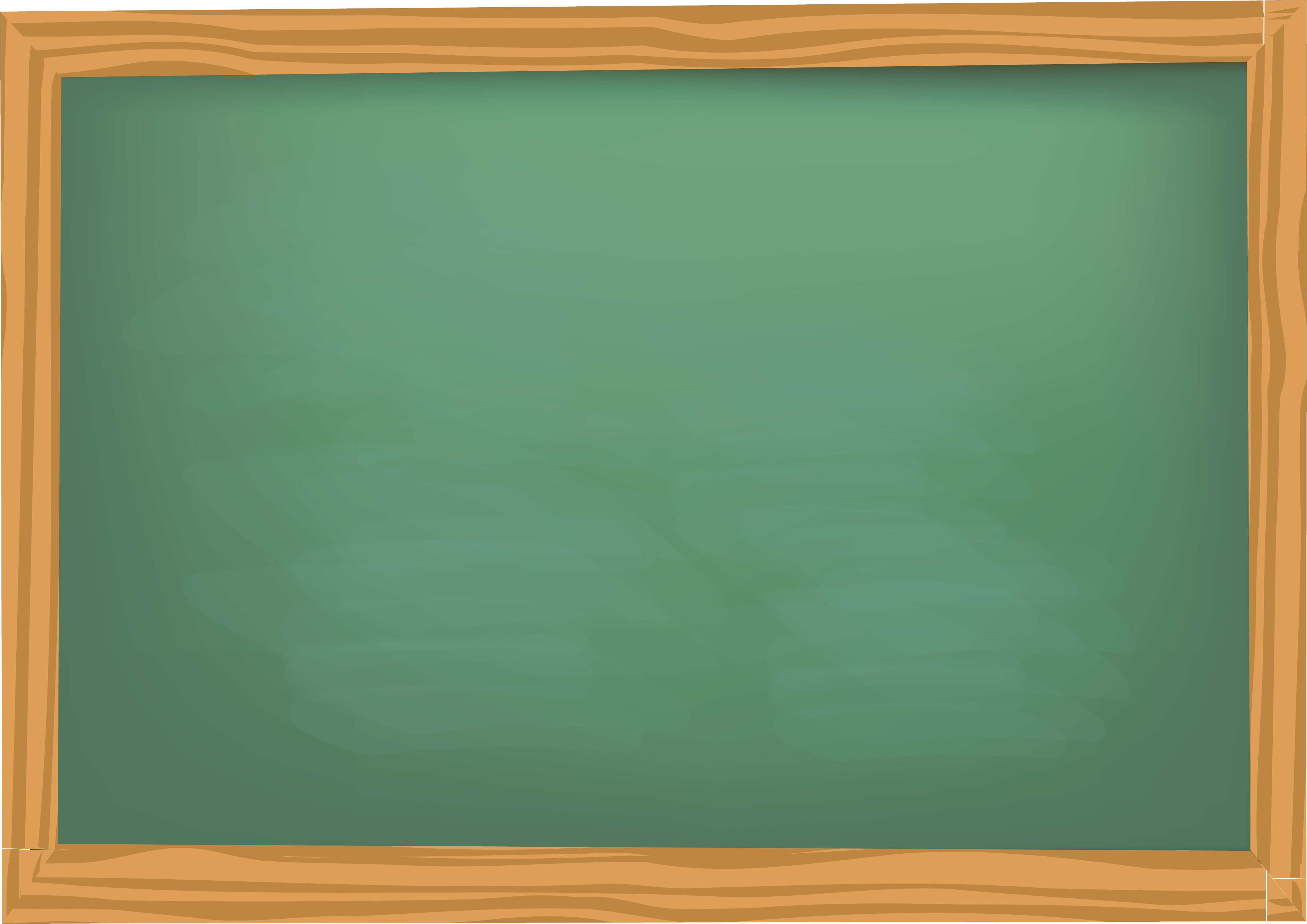 Дословный перевод слова «конфликтоген» — «рождающий конфликты». 






Конфликтогеном может являться любой предмет, вещь, идея, взгляд, выявляющие различия, отношения, слова, действия (или бездействие).
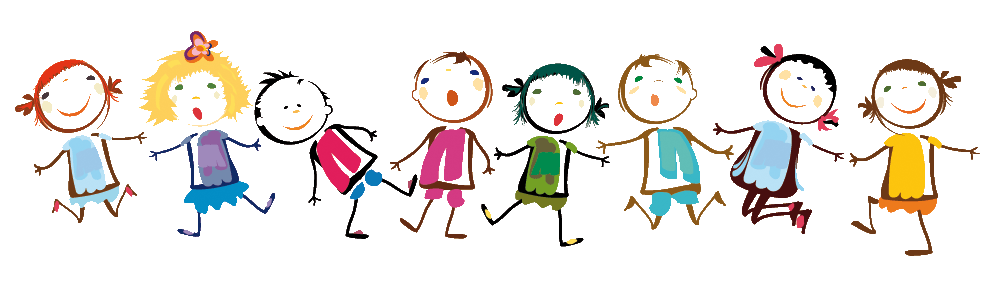 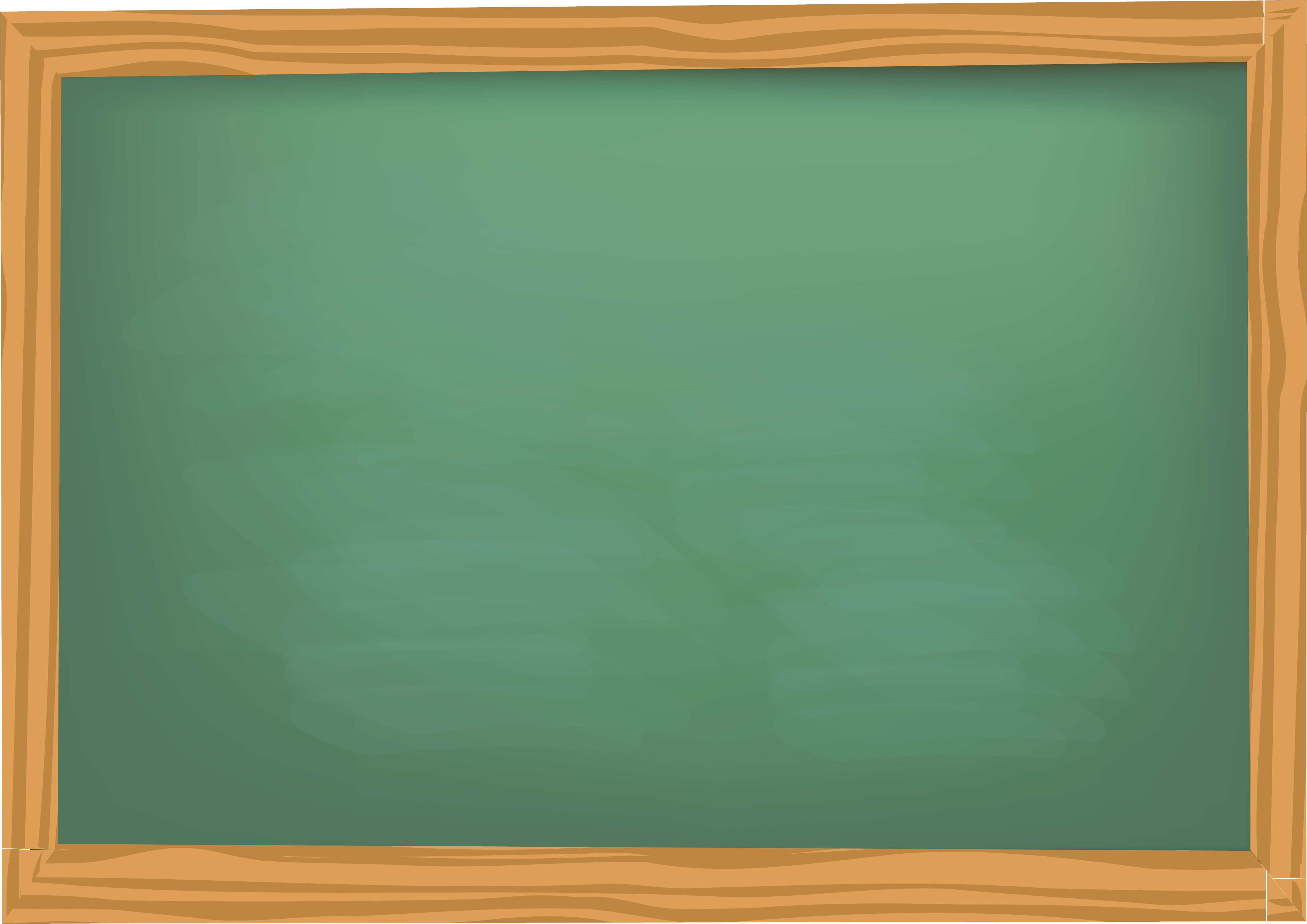 Типы конфликтогенов
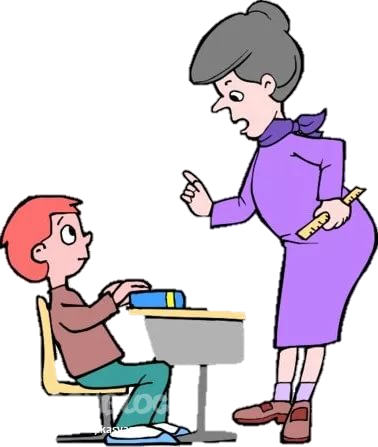 Все их можно отнести к пяти типам:
стремление к превосходству;
проявления агрессивности;
проявления эгоизма;
нарушение правил;
неблагоприятное стечение обстоятельств
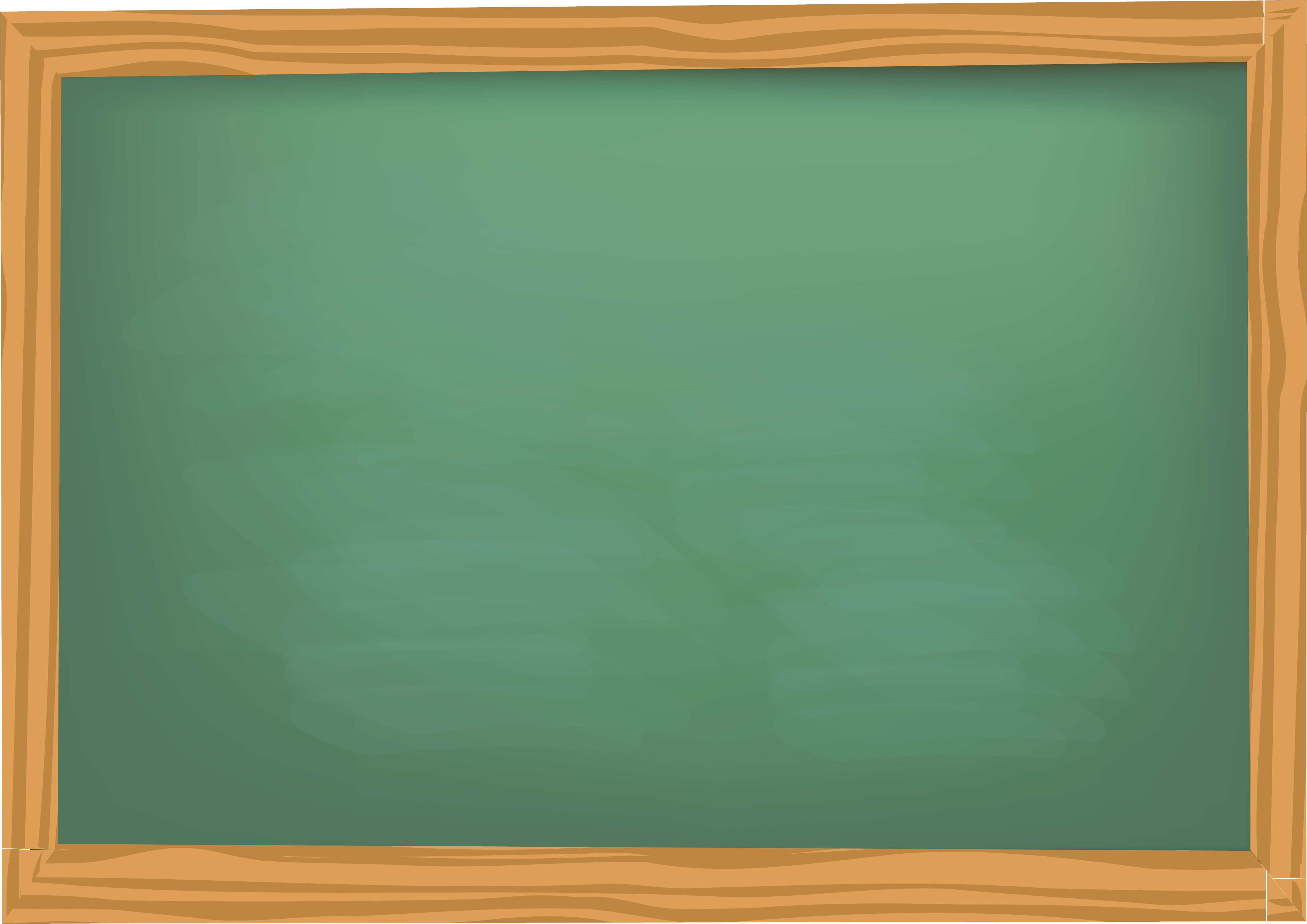 слова, выражающие недоверие; 
слова-оскорбления; 
слова-угрозы; 
слова-насмешки; 
слова-сравнения; 
слова-обвинения;
слова, выражающие 
отрицательное отношение; 
слова-долженствования: 
«вы обязаны», «ты должен» и др.; 
слова, выражающие категоричность;
слова — ссылки на отрицательные мнения 
других людей о человеке другие
Слова-конфликтогены 
в деловом общении
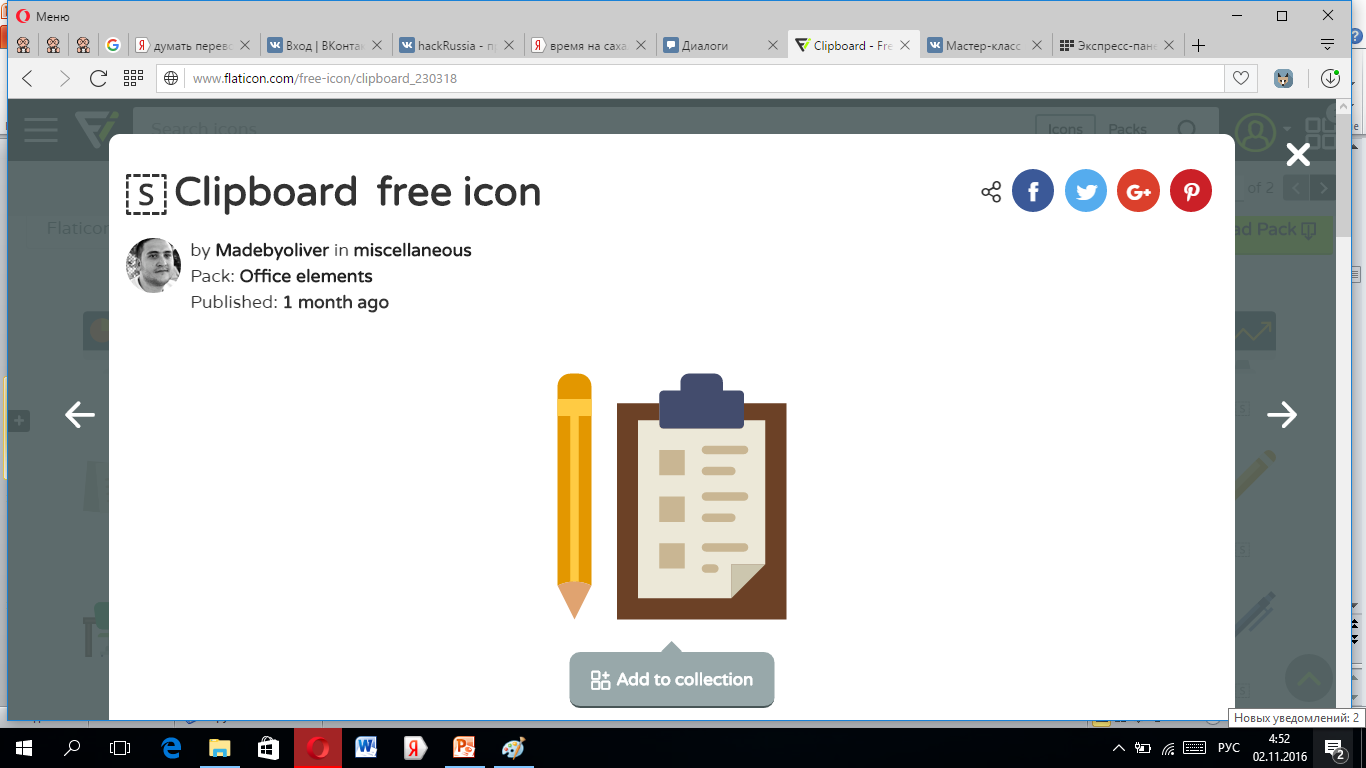 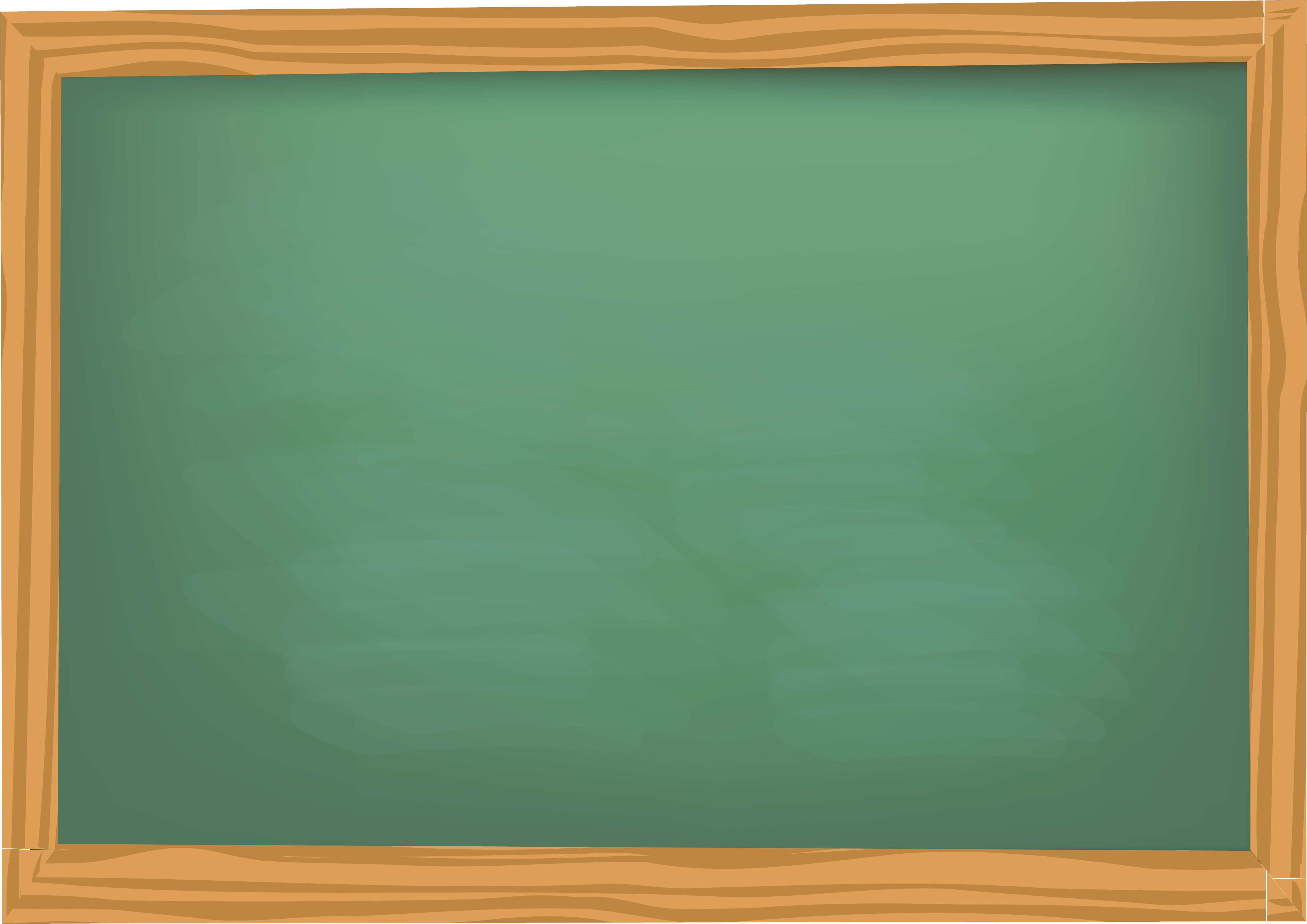 Схема возникновения случайных конфликтов
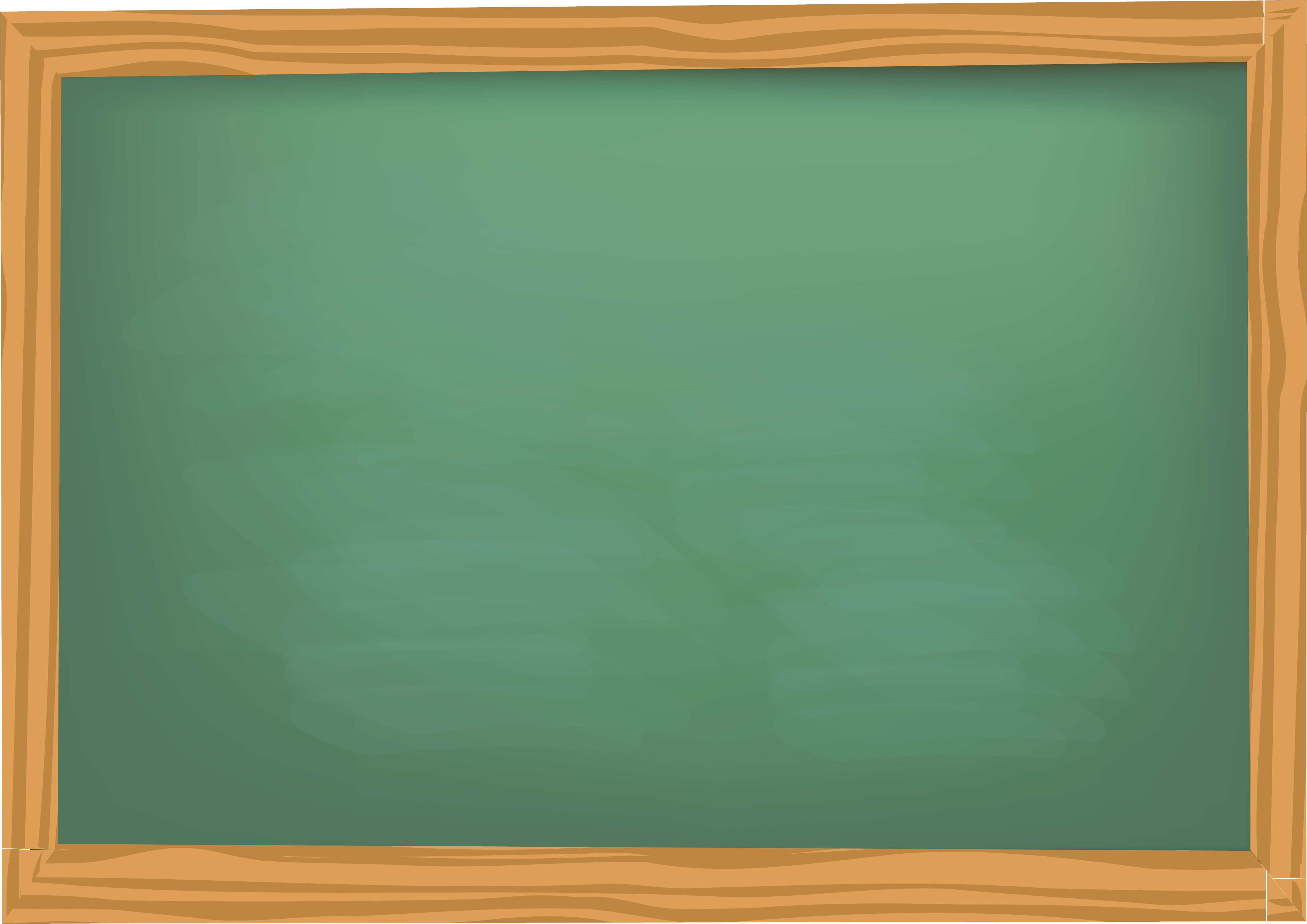 По наблюдениям специалистов, 80% конфликтов возникает помимо желания их участников. 




В связи с этим следует запомнить два правила «бесконфликтного» взаимодействия: 
не употреблять конфликтогены   
не отвечайте конфликтогеном на конфликтоген
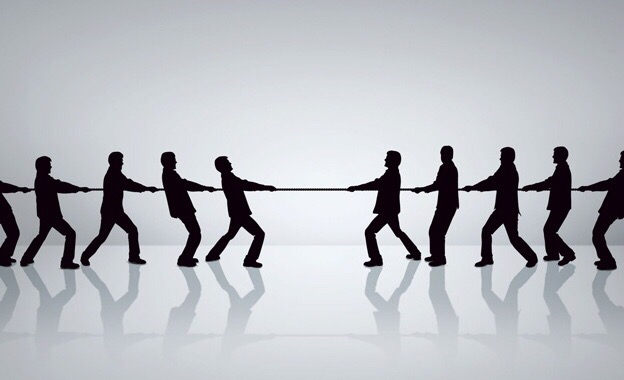 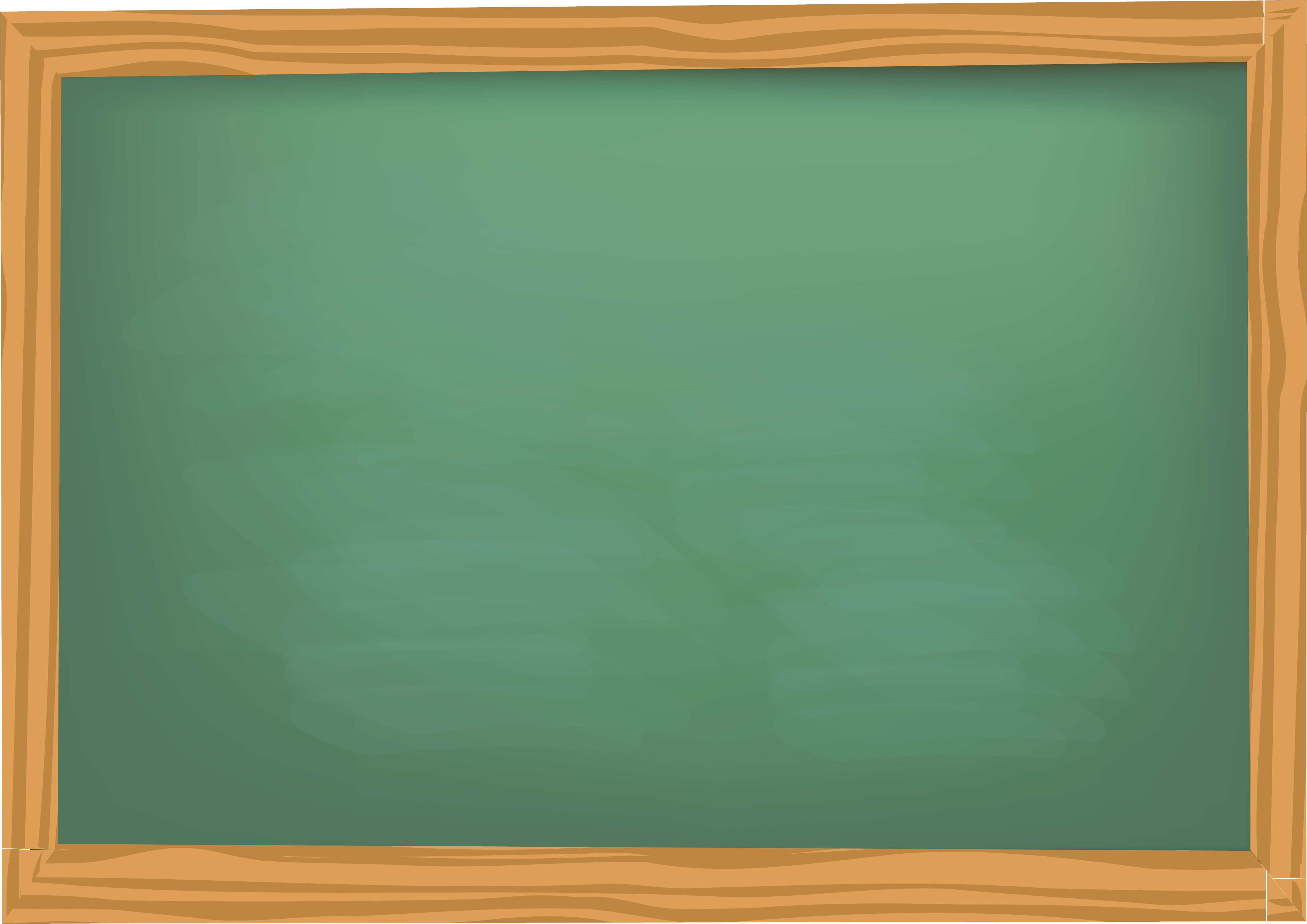 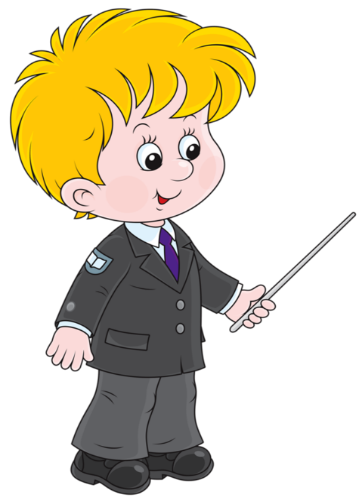 Три способа снять свою агрессивность
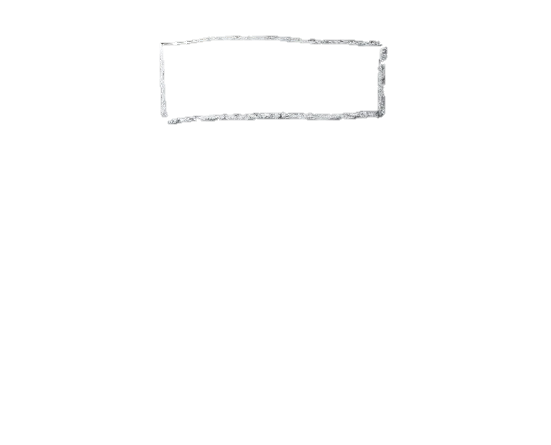 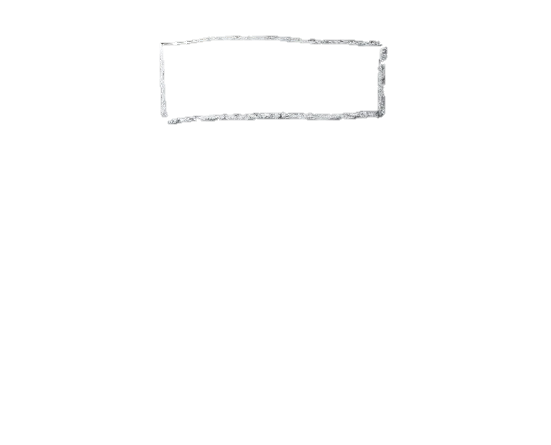 Активные способы основываются на двигательной активности.
Выход эмоций: порвать бумагу,
порисовать, антистресс-игры
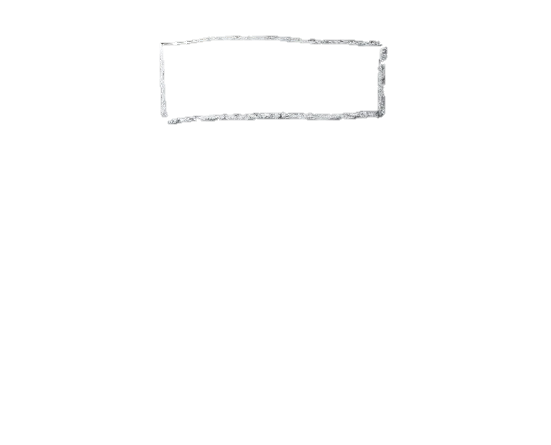 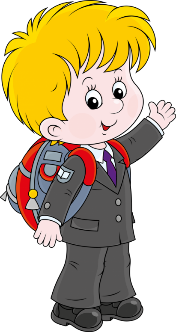 Пассивный способ состоит в том, чтобы «поплакать­ся» кому-то, пожаловаться, выговориться.
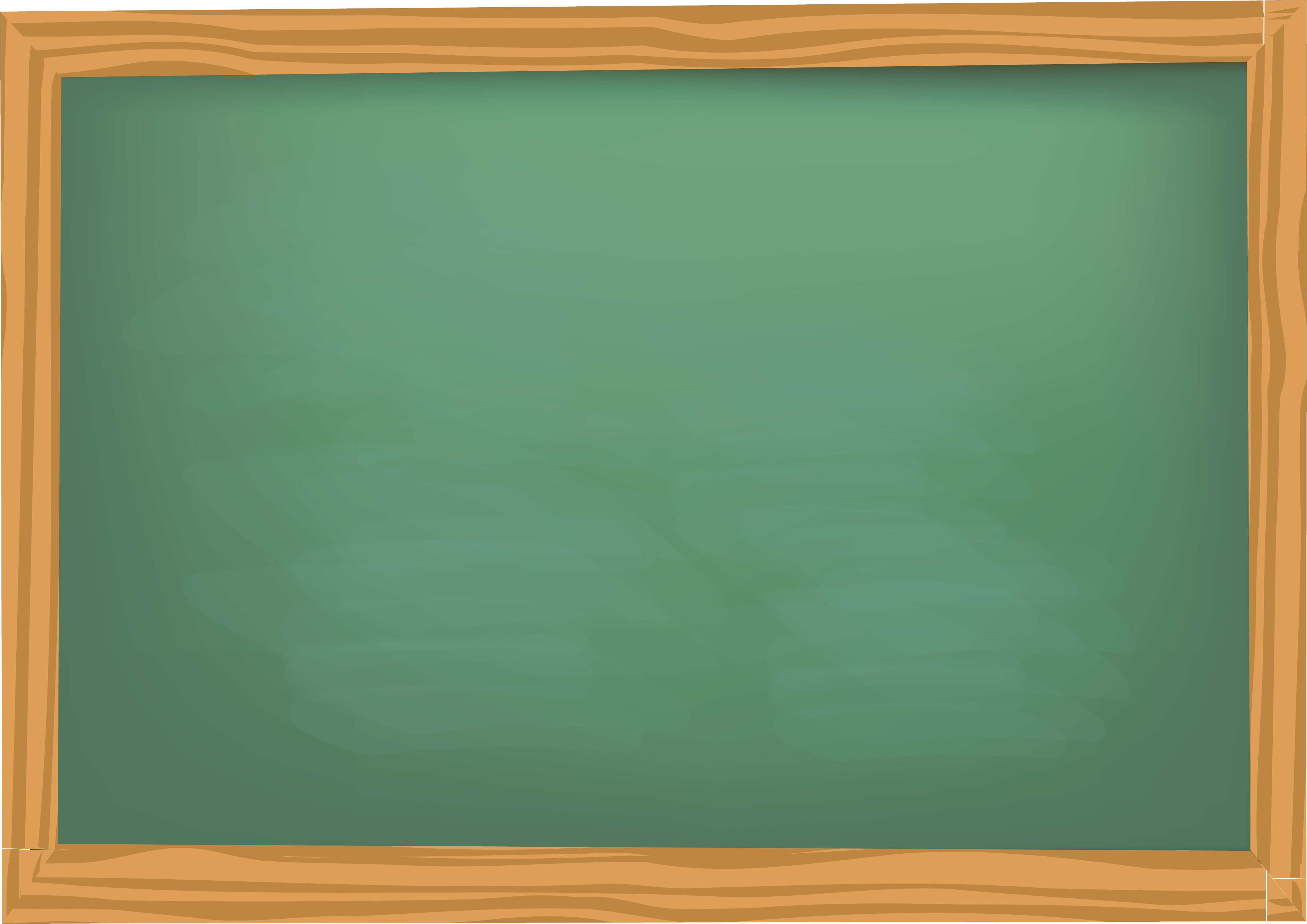 Динамическая модель конфликта на базе школы
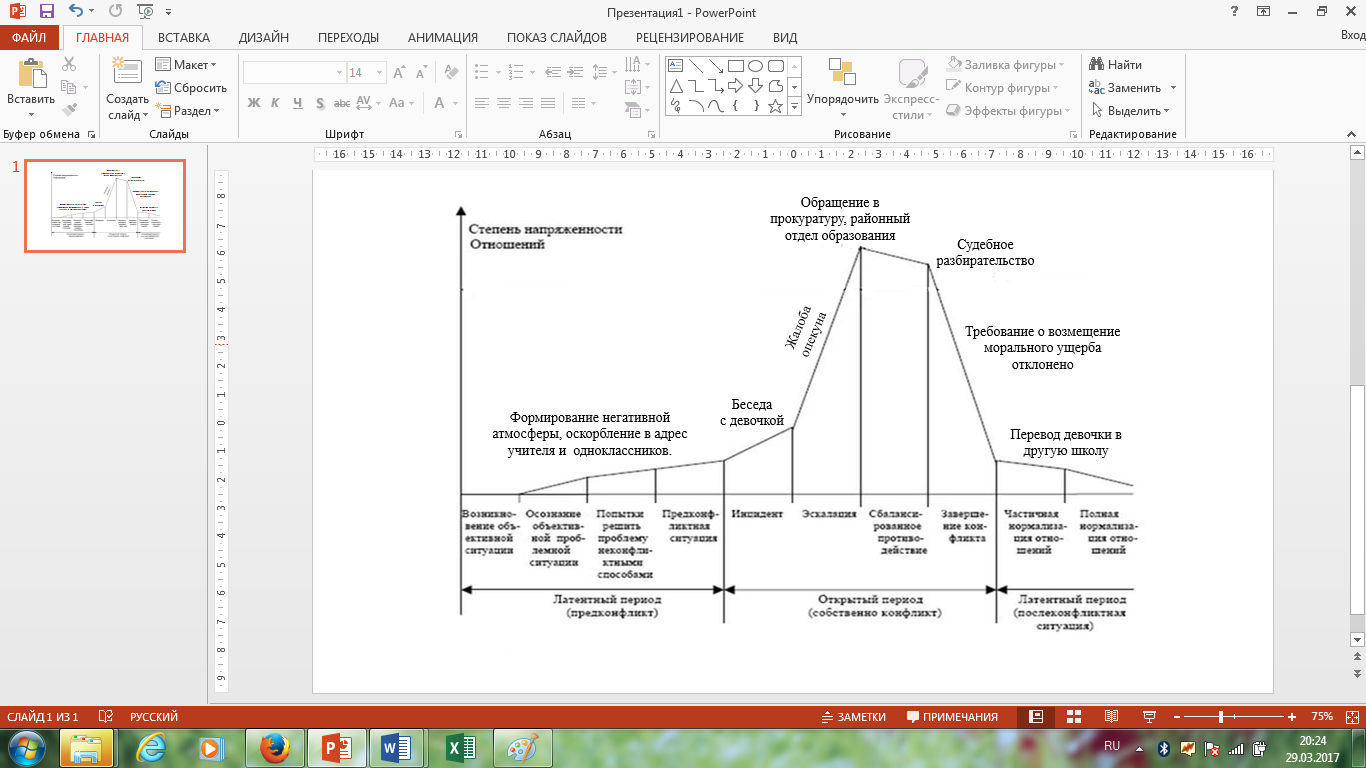 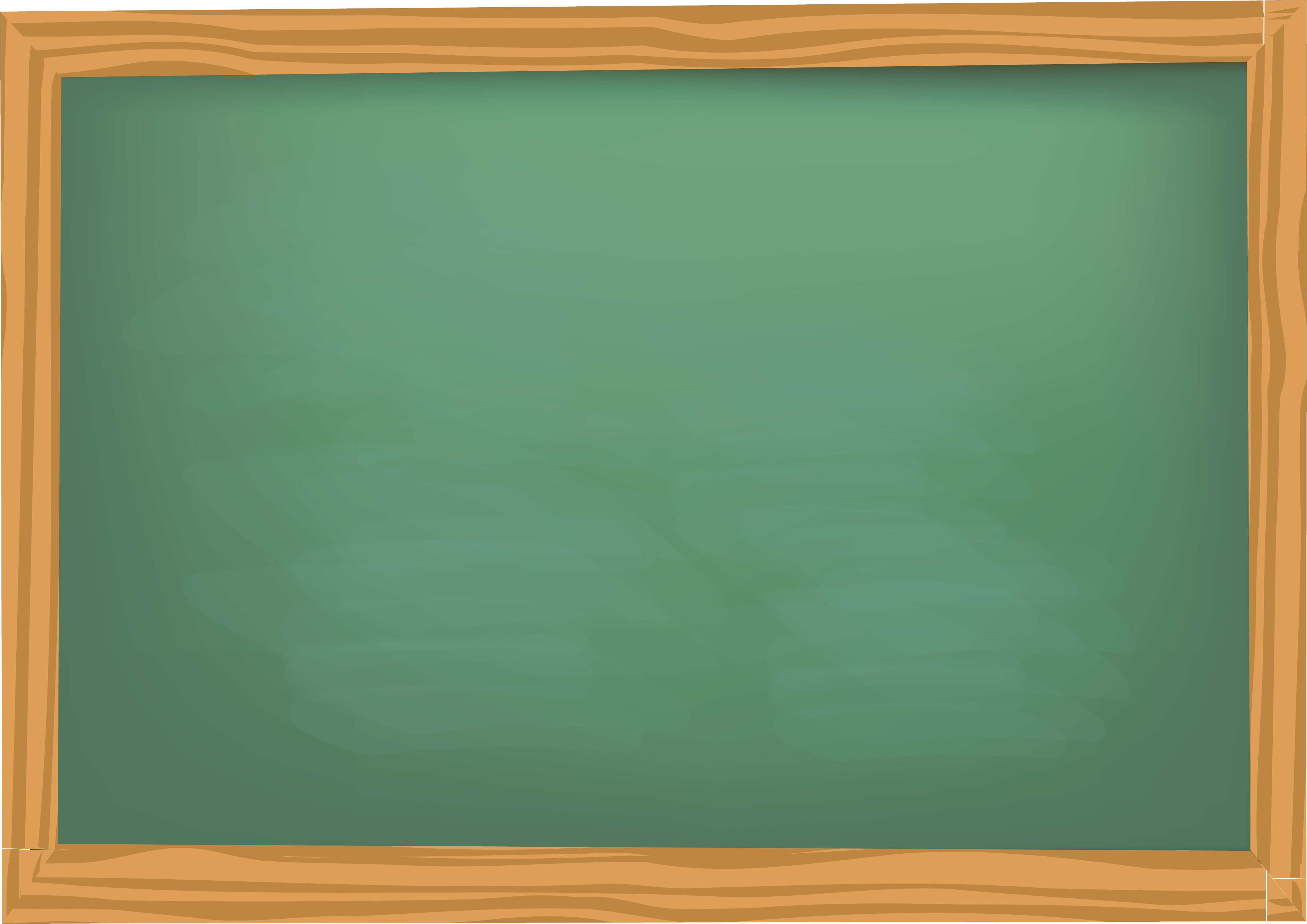 Зоны общения (Э.Холп)
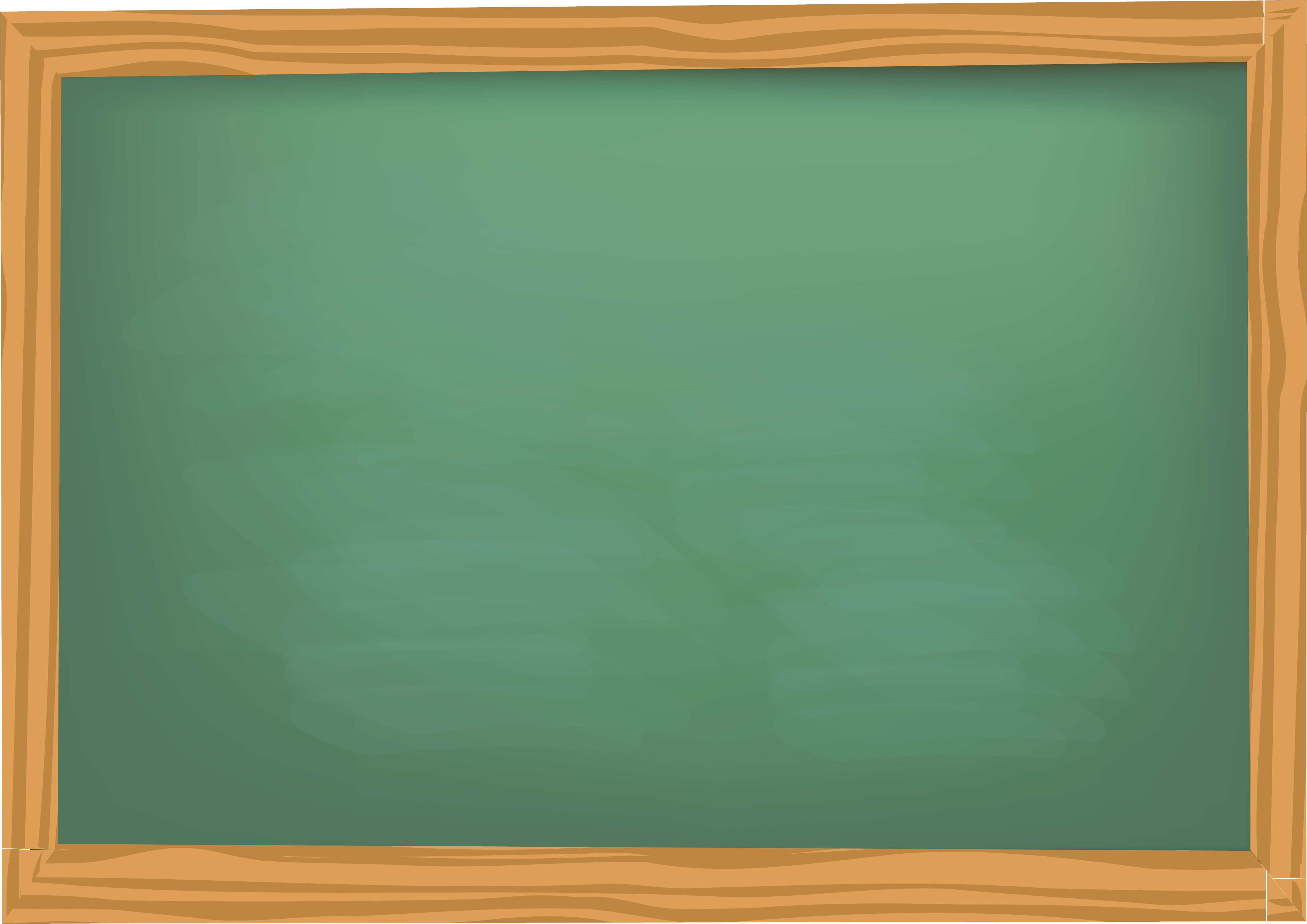 это явления, события, факты, ситуации, которые предшествуют конфликту и, при определенных условиях деятельности субъектов социального взаимодействия, вызывают его.
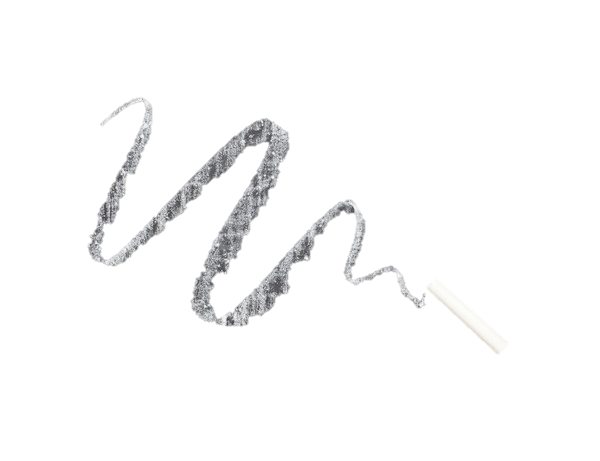 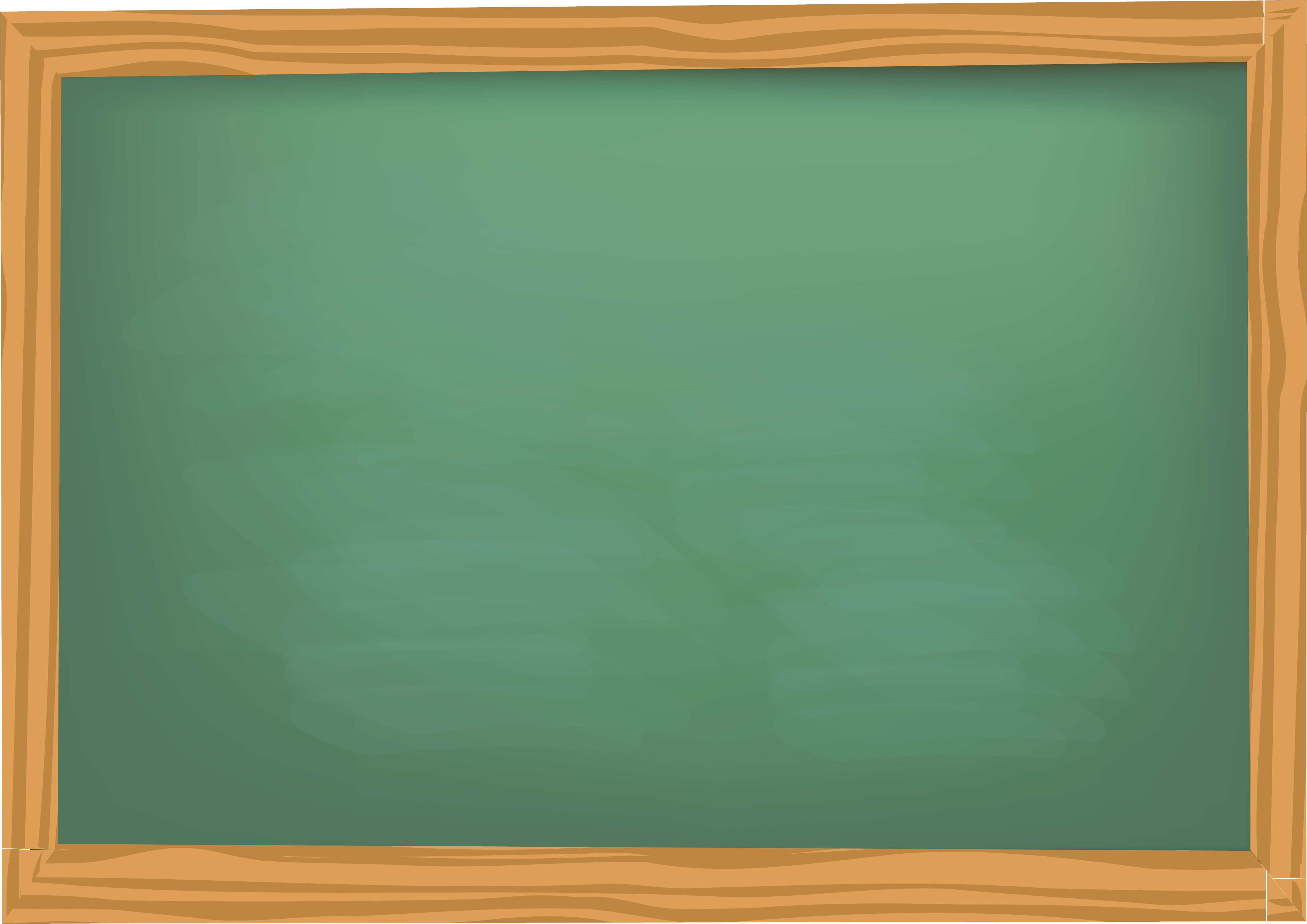 Участники конфликта
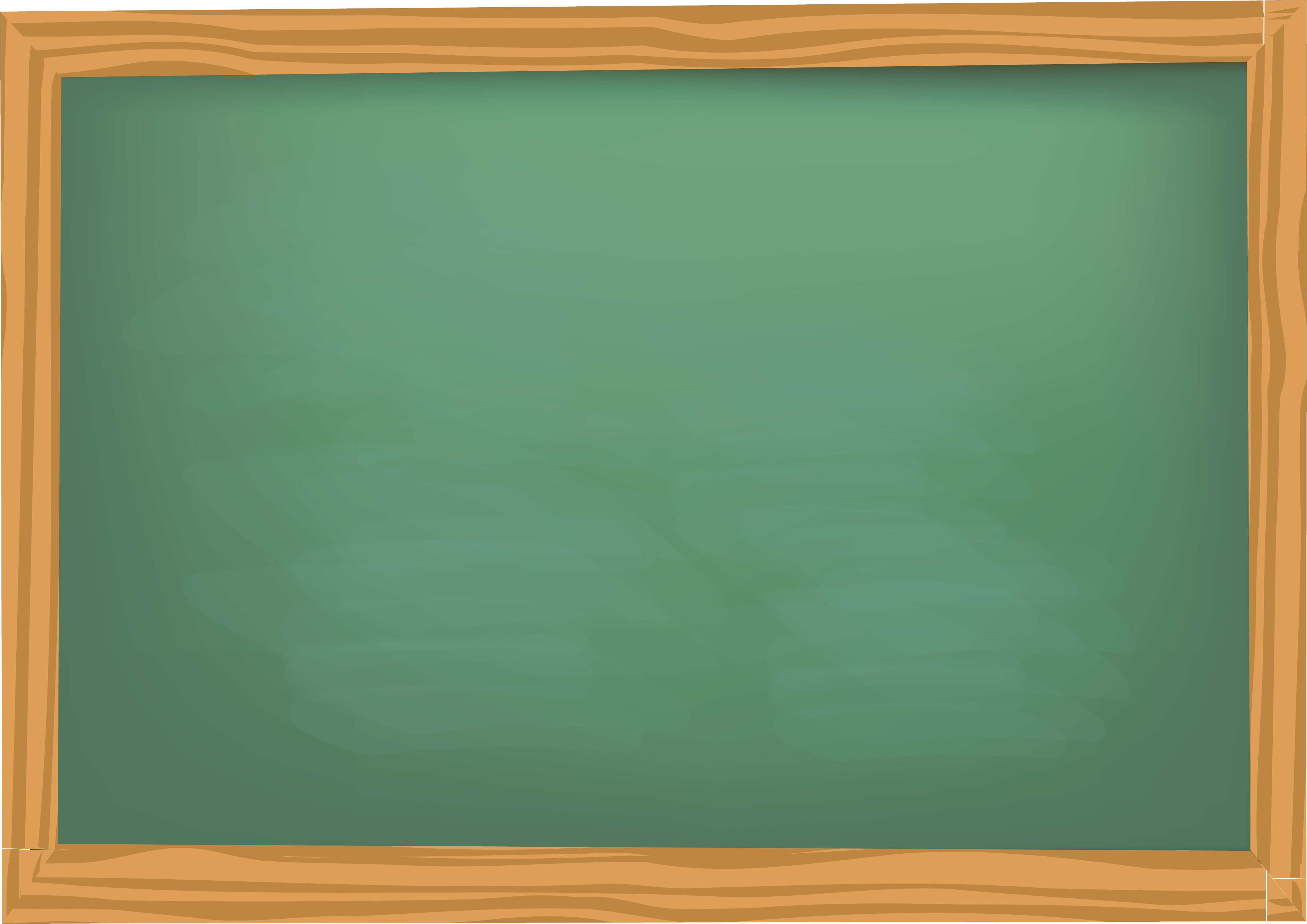 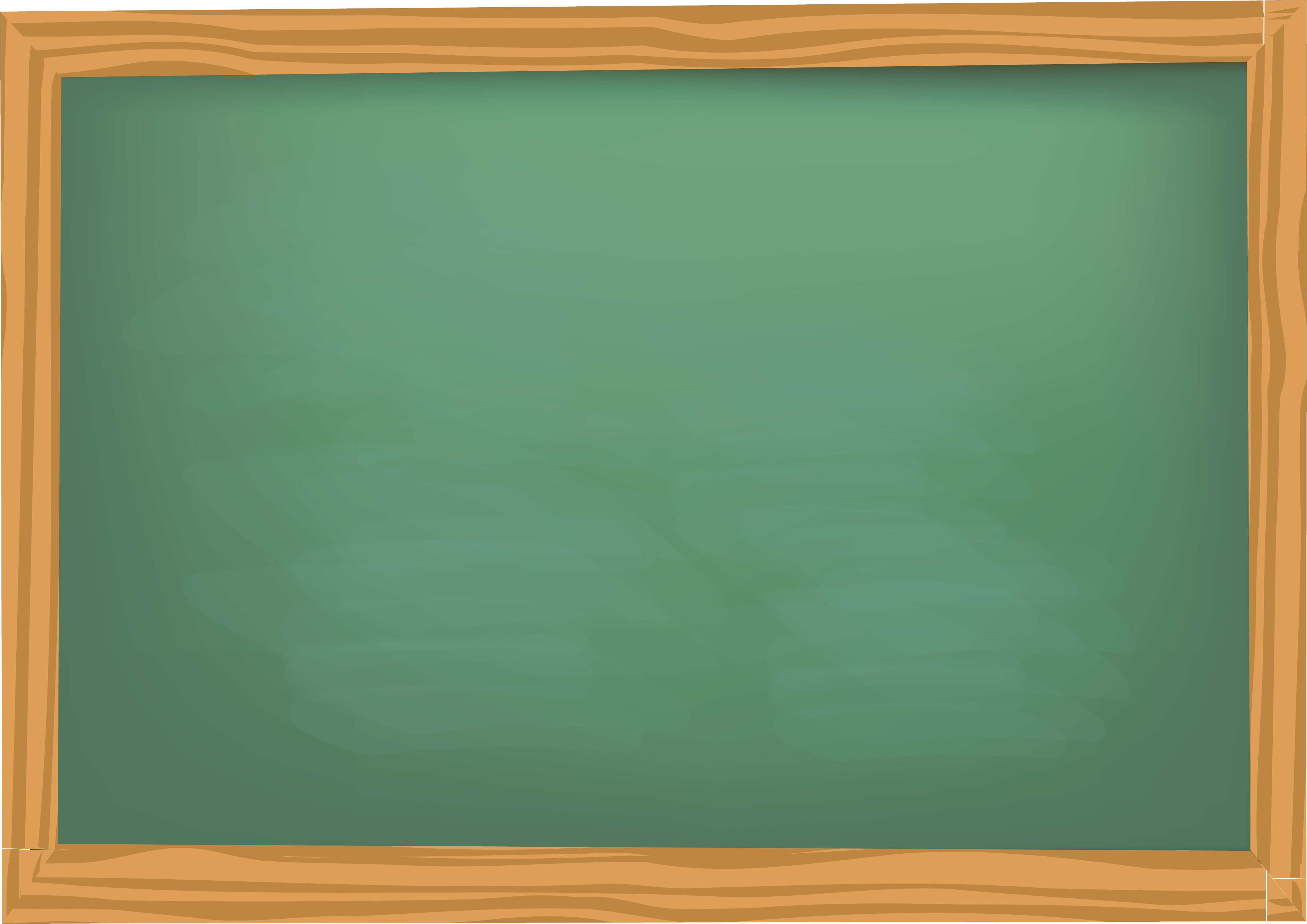 Шесть типов конфликтов (H. Bisno)
.
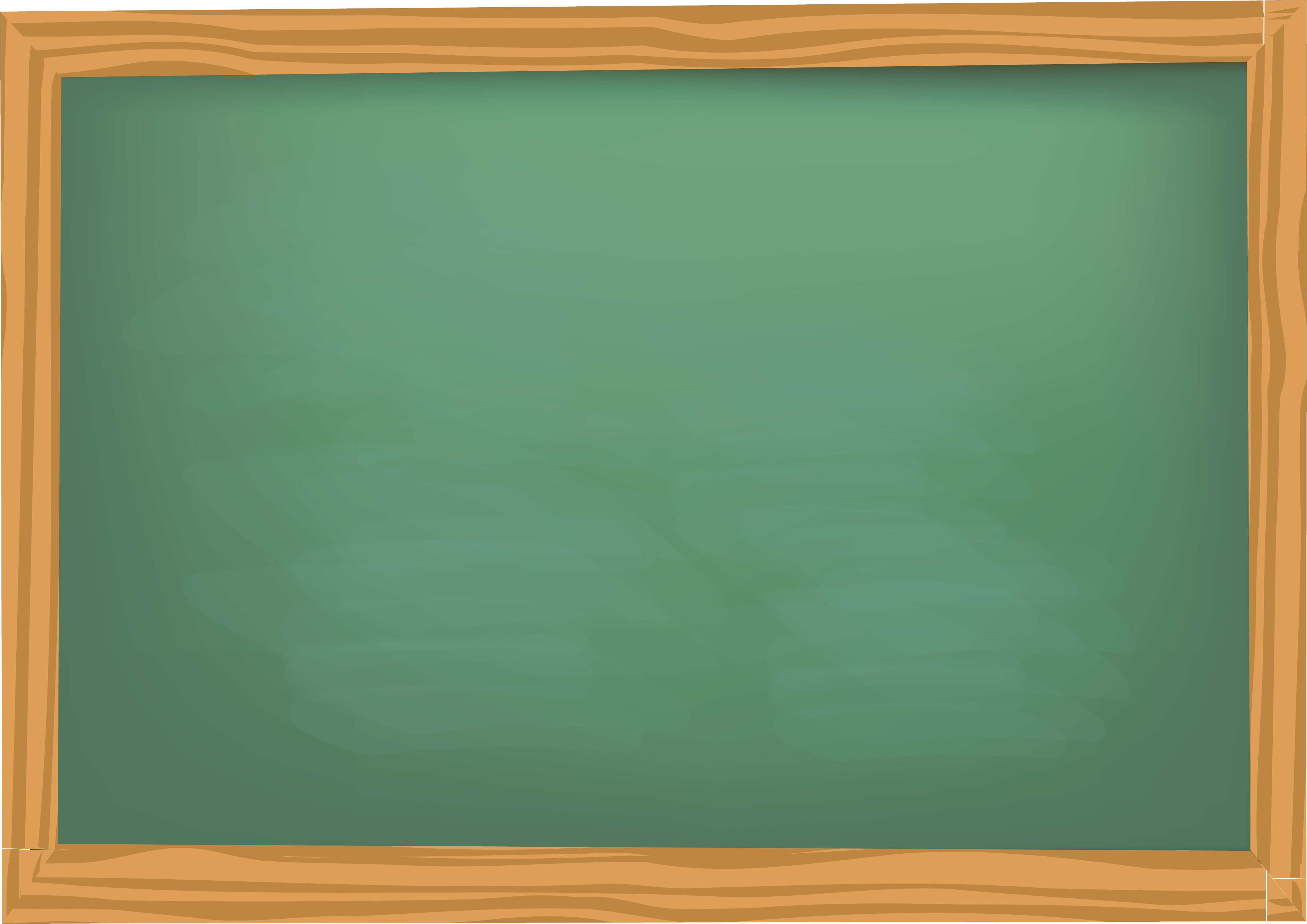 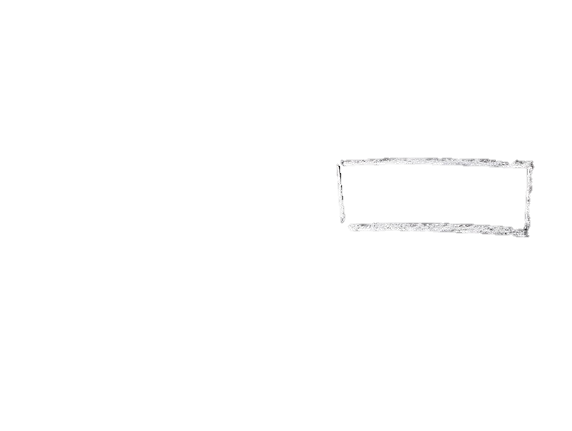 Конфликтологическая устойчивость


Психологическая устойчивость
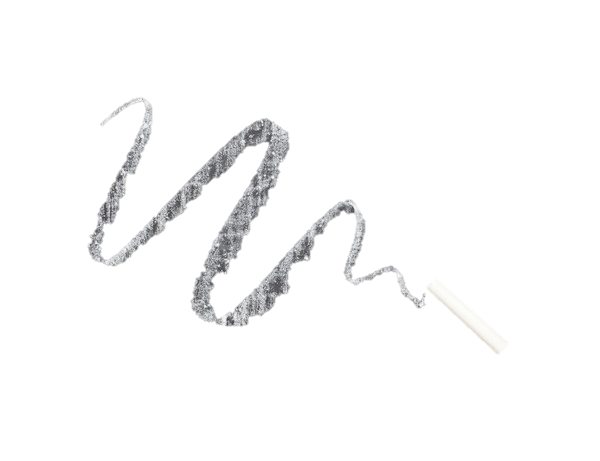 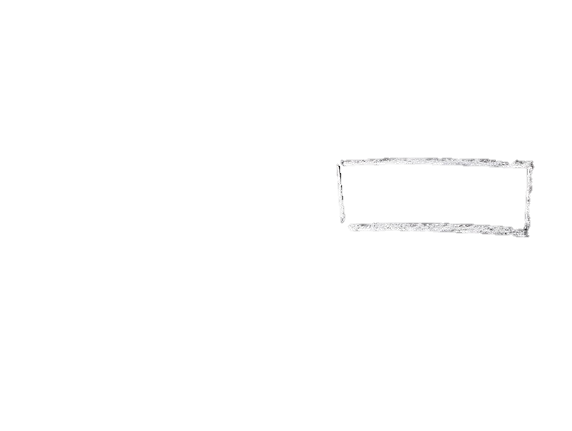 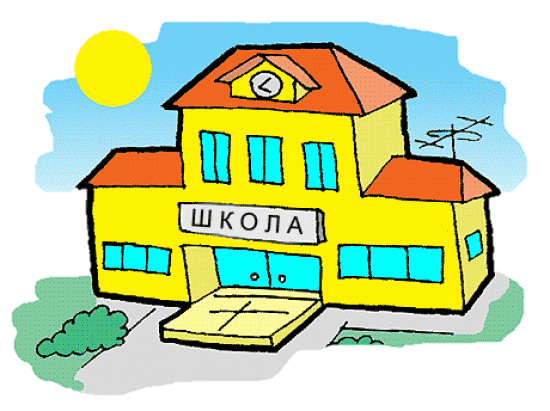 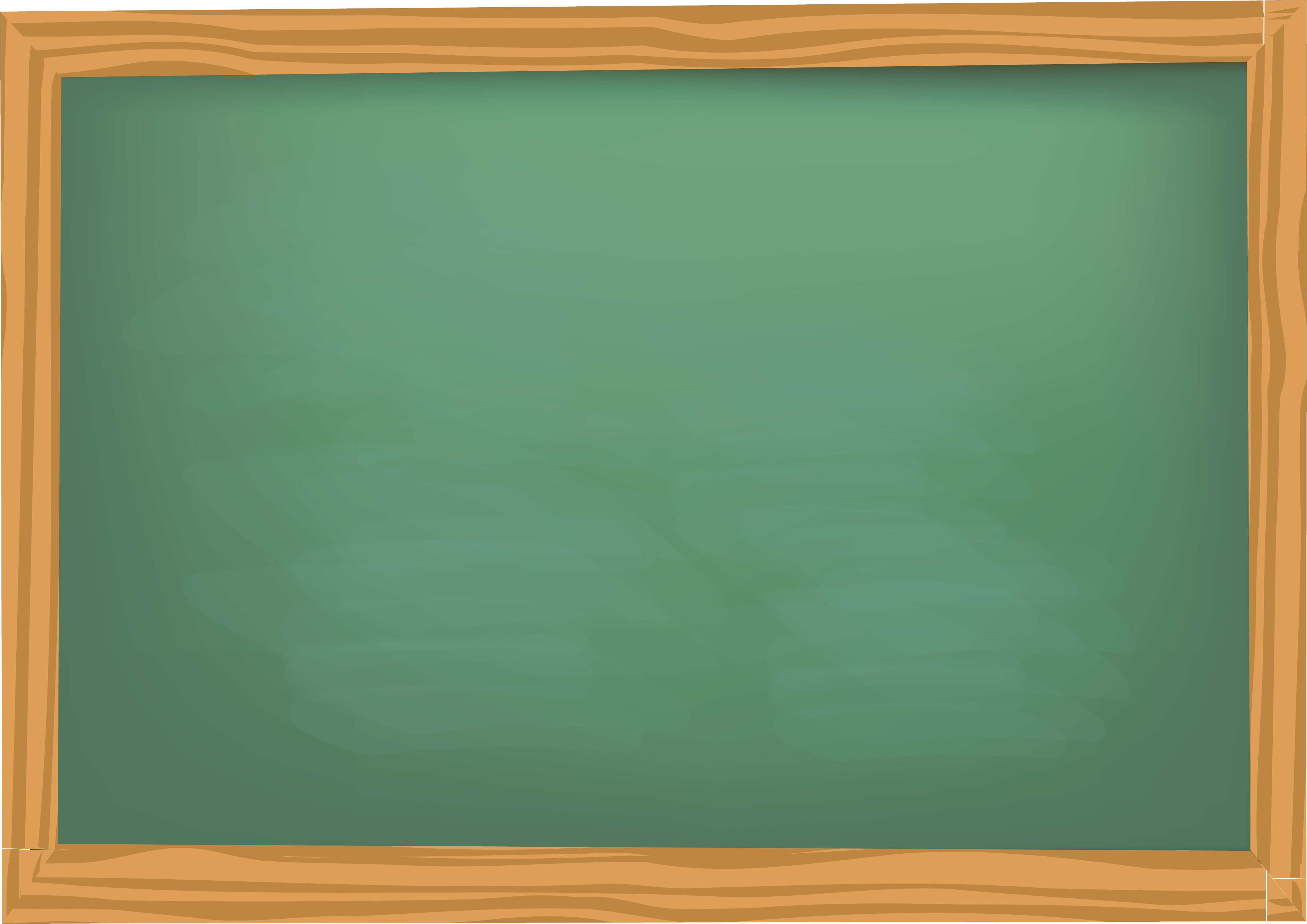 Конфликты между учителем и учеником 2. Конфликты между учителем и группой детей3. Конфликты между учителем и родителем4. Конфликты между детьми 5. Конфликты в педагогическом коллективе 6. Внутрисемейные конфликты 
7. Внутриличностные конфликты
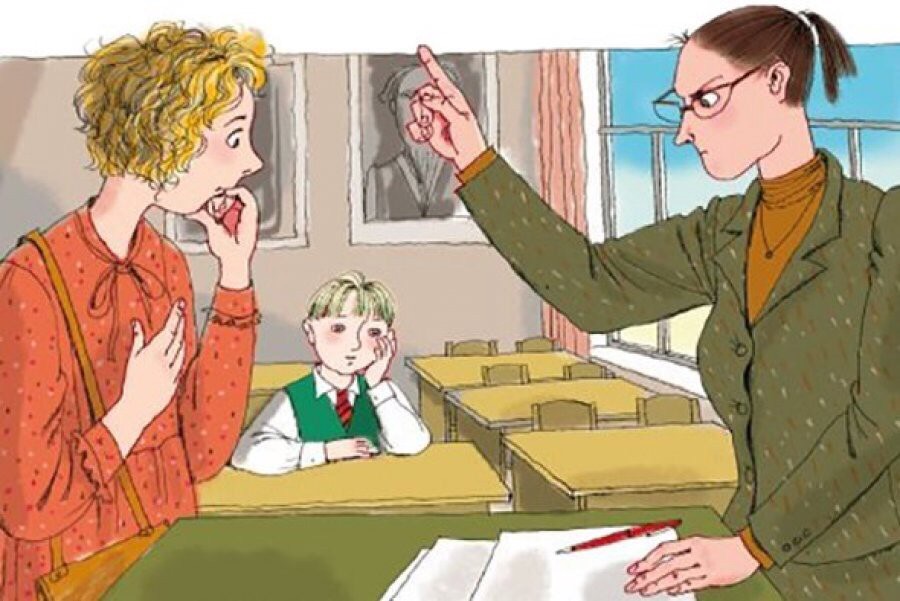 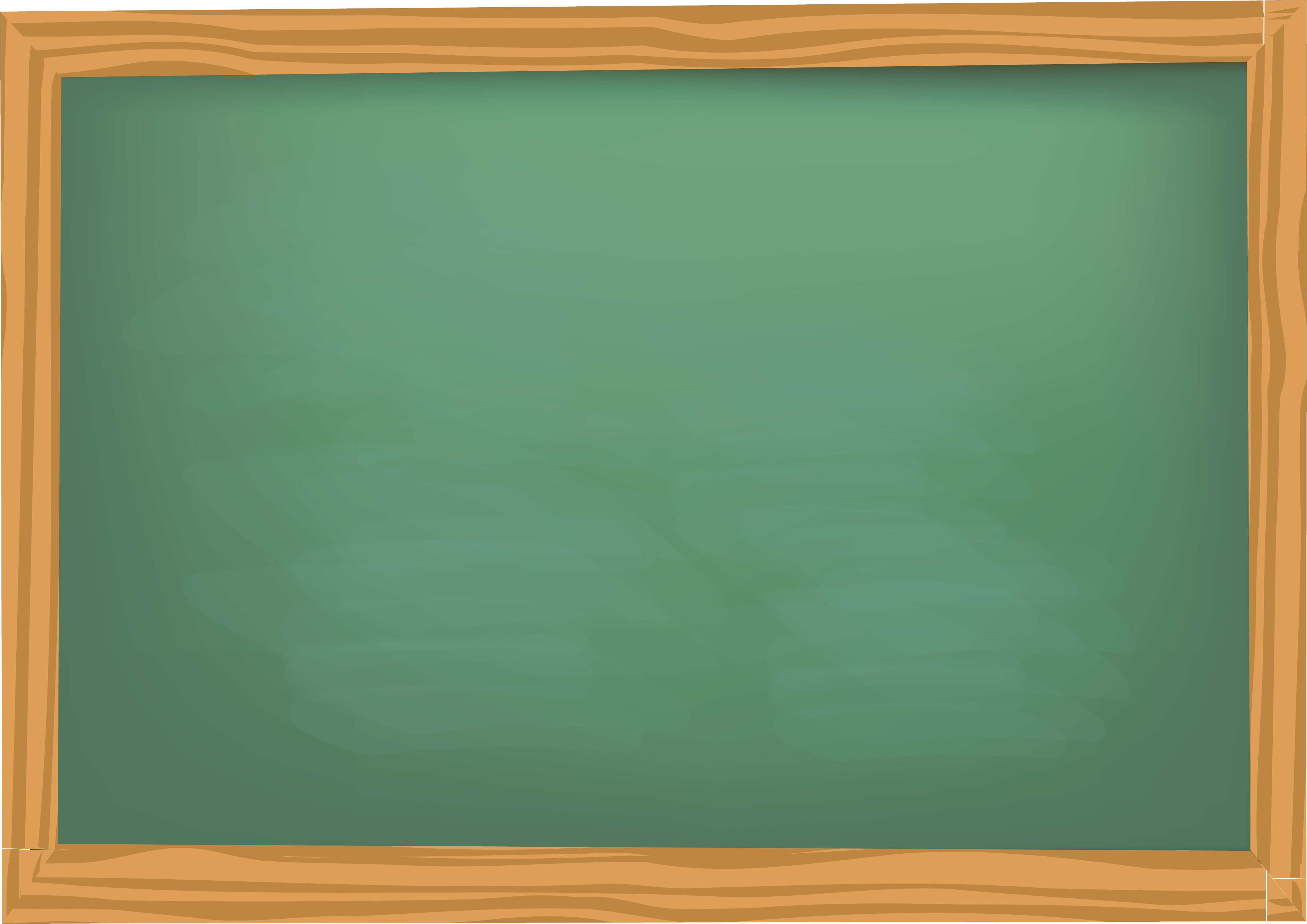 Ученик  ожидает, что учитель будет:
 - уважительно относиться к нему;
- адекватно оценивать знания ученика – 
- предлагать современный материал в интересной форме;
 - применять эффективные методы преподавания;
- ……………………………………………………………???;
-……………………………………………………………???? 
Учитель ожидает, что ученик будет:
 - относиться к нему с уважением;
 - регулярно посещать занятия;
 - готовиться к занятиям;
 - активно работать во время урока.
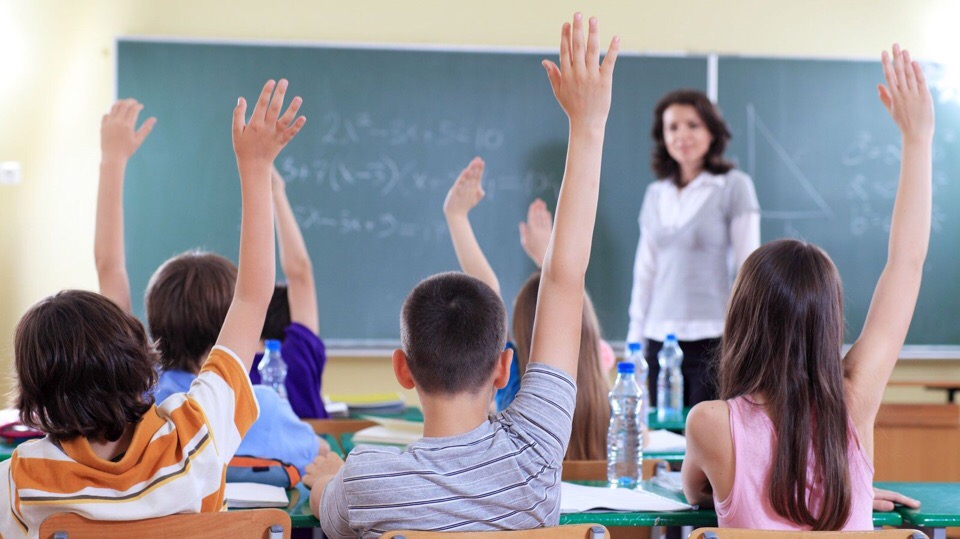 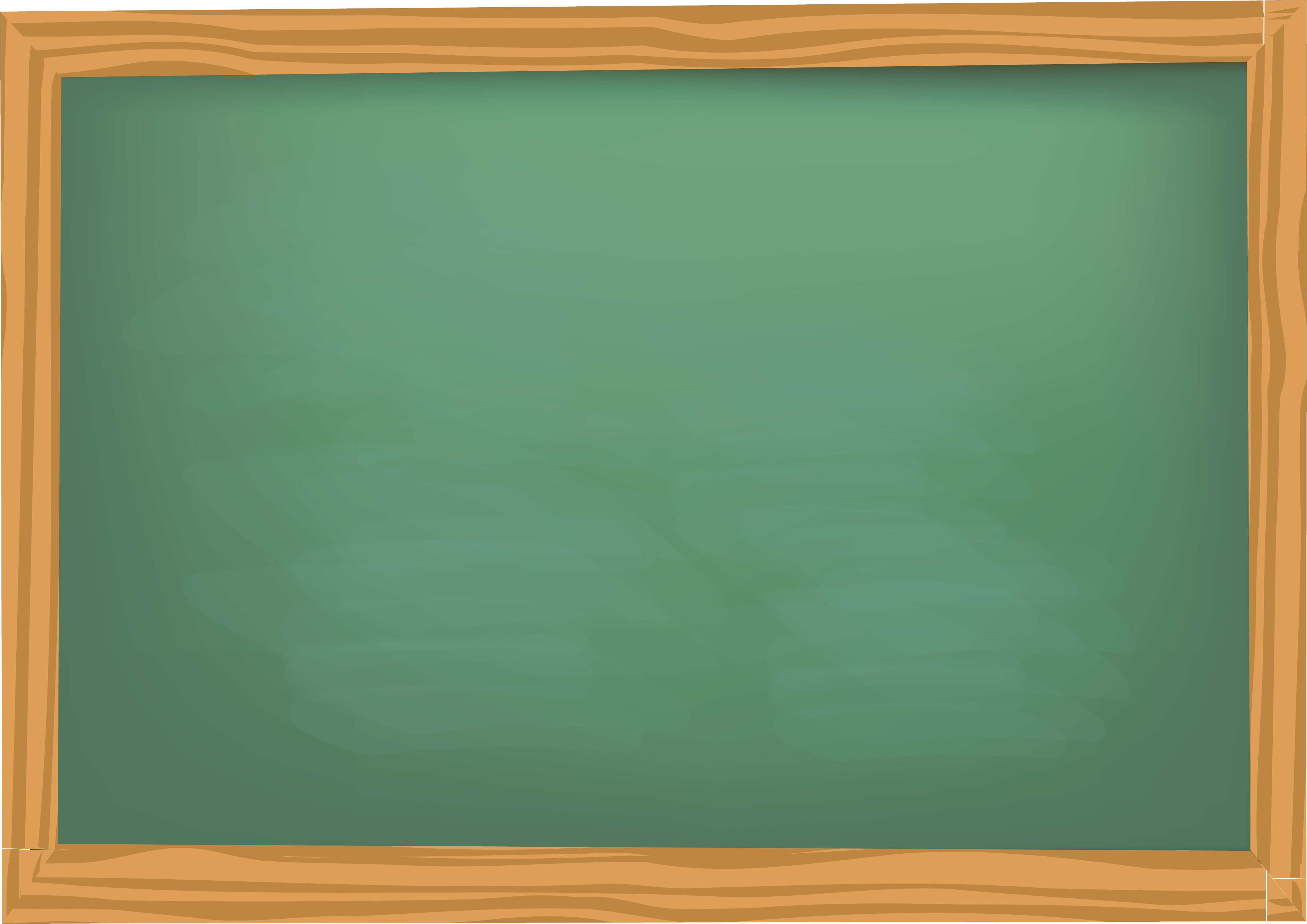 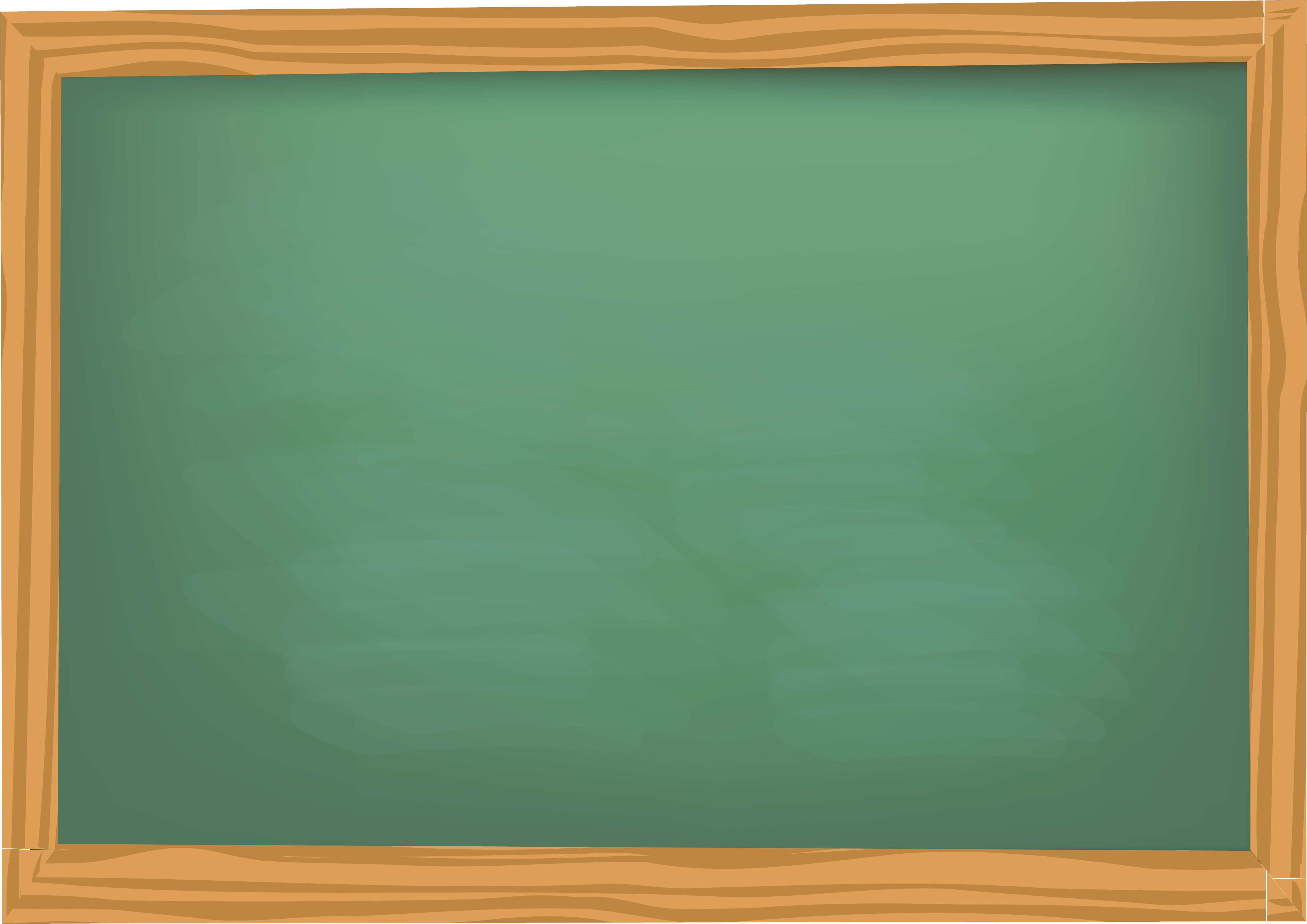 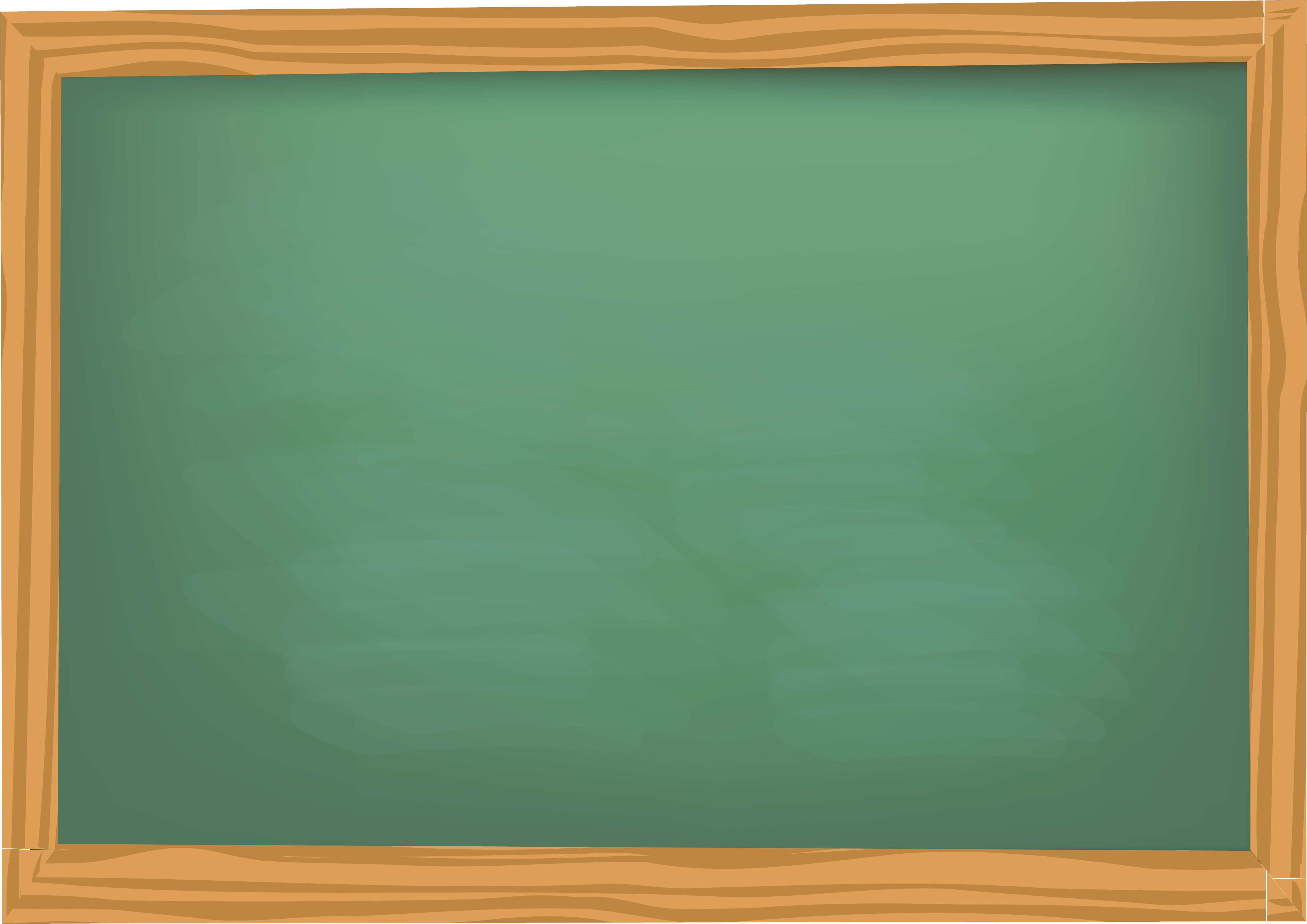 Спасибо за внимание!